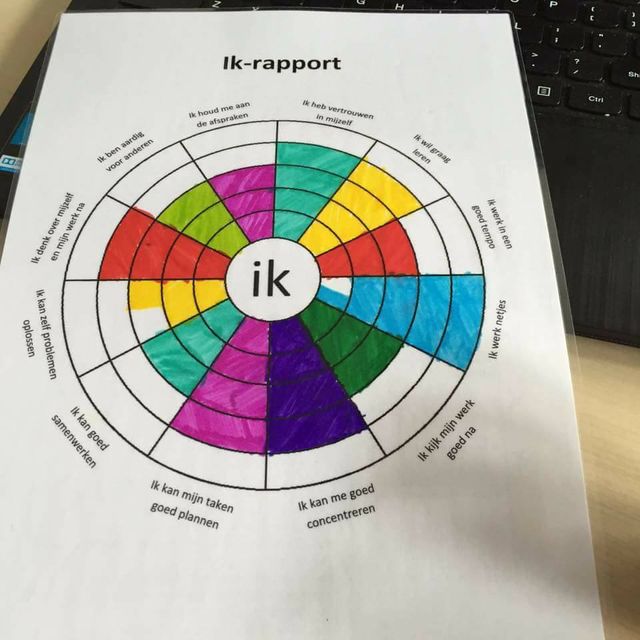 Start: scoren en verdelen in teams
Teams hebben vaardigheden
XP en HP
Bordsysteem
Te behalen:
Ieder lid van het team kan kiezen uit te behalen krachten: A, B of C.deze krachten kopen ze met verdiende punten
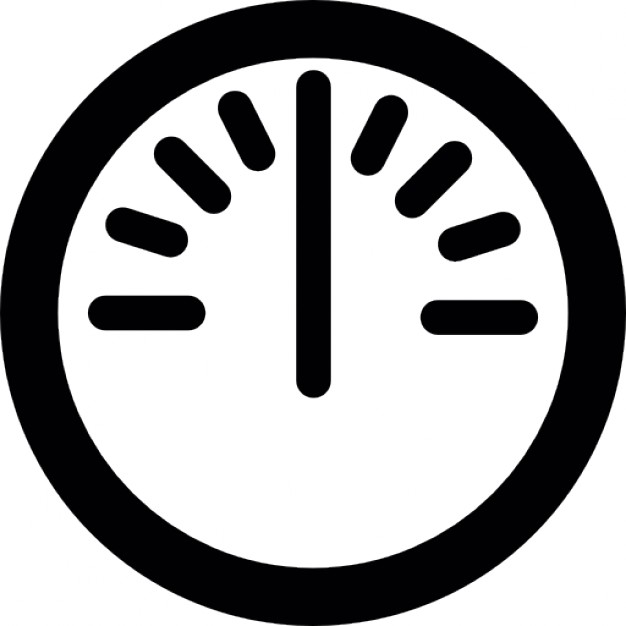 spelbord
wizard